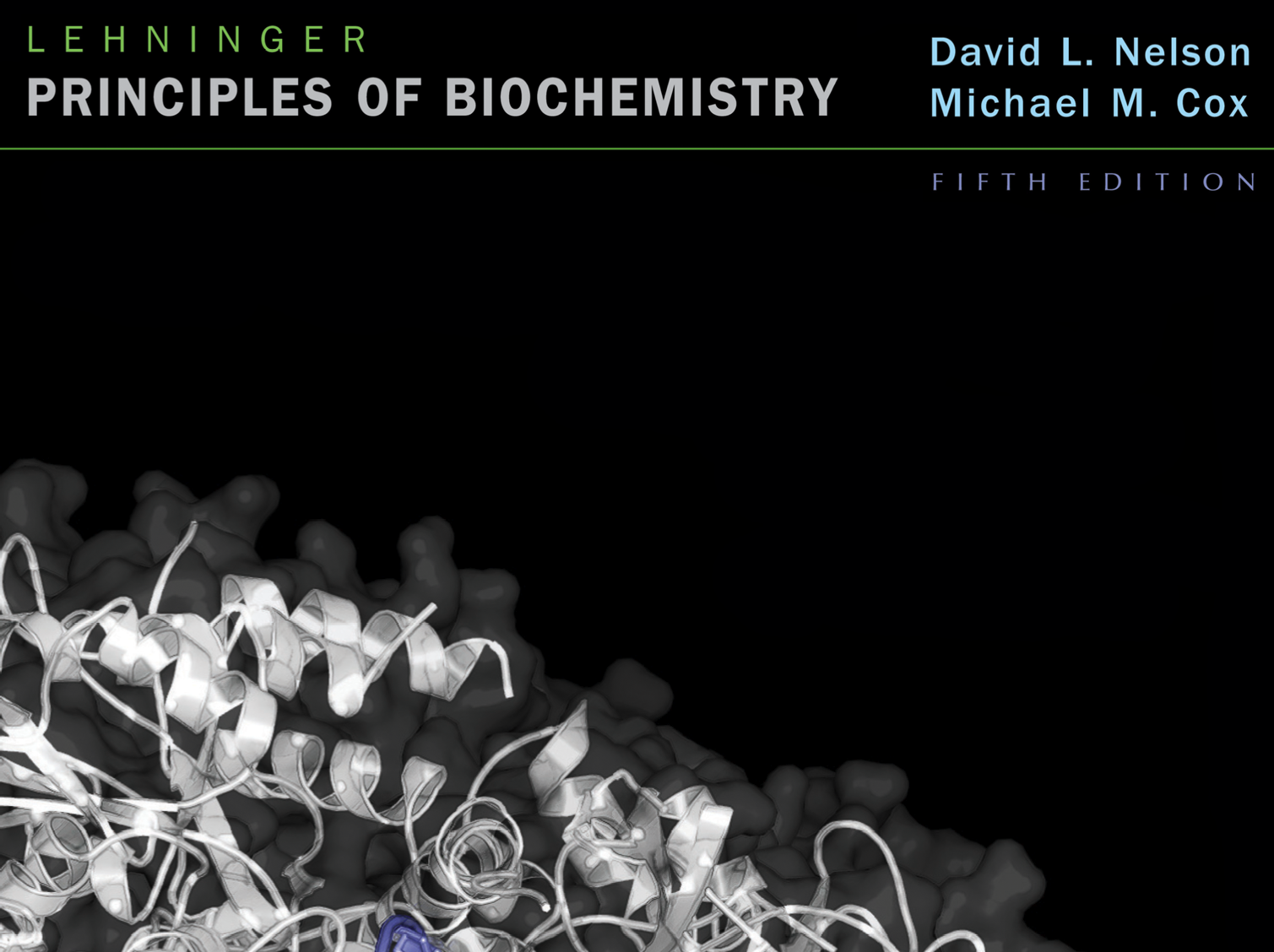 Amino Acids, Peptides, Proteins
© 2009 W. H. Freeman and Company
CHAPTER 3  Amino Acids, Peptides, Proteins
Learning goals: to learn
Structure and naming of amino acids
Structure and properties of peptides
Ionization behavior of amino acids and peptides 
Methods to characterize peptides and proteins
Proteins: Main Agents of Biological Function
Catalysis:
enolase (in the glycolytic pathway)
DNA polymerase (in DNA replication)
 Transport:
hemoglobin (transports O2 in the blood)
lactose permease (transports lactose across the cell membrane)
 Structure:
collagen (connective tissue)
keratin (hair, nails, feathers, horns)
 Motion:
myosin (muscle tissue)
actin (muscle tissue, cell motility)
Amino Acids: Building Blocks of Protein
Proteins are heteropolymers of -amino acids
Amino acids have properties that are well suited to carry out a variety of biological functions:
Capacity to polymerize
Useful acid-base properties
Varied physical properties
Varied chemical functionality
Amino Acids: Atom Naming
Organic nomenclature: start from one end
 Biochemical designation: start from 
   -carbon and go down the R-group
Most -Amino Acids are Chiral
The -carbon has always four substituents and is tetrahedral
All (except proline) have an acidic carboxyl group, a basic amino group, and an alpha hydrogen connected to the -carbon
Each amino acid has an unique fourth substituent R
In glycine, the fourth substituent is also hydrogen
Amino Acids: Classification
Common amino acids can be placed in five basic groups depending on their R substituents:

 Nonpolar, aliphatic (7)
 Aromatic (3)
 Polar, uncharged (5)
 Positively charged (3)
 Negatively charged (2)
Nonpolar, Aliphatic R Groups
These amino acid side chains are hydrophobic
Aromatic R Groups
These amino acid side chains absorb UV light at 270-280 nm
Polar, Uncharged R Groups
These amino acids side chains can form hydrogen bonding
Cysteine can form disulfide bonds
Positively Charged (Basic) R Groups
Negatively Charged (Acidic) R Groups
Uncommon Amino Acids in Proteins
Not incorporated by ribosomes
Arise by post-translational modifications of proteins

Reversible modifications, esp. phosphorylation is important in regulation and signaling
Ionization of Amino Acids
At acidic pH, the carboxyl group is protonated and the amino acid is in the cationic form  
At neutral pH, the carboxyl group is deprotonated but the amino group is protonated. The net charge is zero; such ions are called Zwitterions  
At alkaline pH, the amino group is neutral –NH2 and the amino acid is in the anionic form.
Amino Acids Can Act as Buffers
Amino acids with uncharged side-chains, such as glycine, have two pKa values:
The pKa of the -carboxyl group is 2.34 
The pKa of the -amino group is 9.6
    
It can act as a buffer in two pH regimes.
Amino Acids Carry a Net Charge of Zero at a Specific pH
Zwitterions predominate at pH values between the pKa values of amino and carboxyl group
For amino acid without ionizable side chains, the Isoelectric Point (equivalence point, pI) is 
		

 At this point, the net charge is zero
 AA is least soluble in water
 AA does not migrate in electric field
Ionizable Side Chains Can Show Up in Titration Curves
Ionizable side chains can be also titrated
Titration curves are now more complex
pKa values are discernable if two pKa values are more than two pH units apart
How to Calculate the pI When the Side-chain is Ionizable?
Identify species that carries a net zero charge
Identify pKa value that defines the acid strength of this zwitterion: (pK2)
Identify pKa value that defines the base strenght of this zwitterion: (pKR) 
Take the average of these two pKa values
Formation of Peptides
Peptides are small condensation products of amino acids
They are “small” compared to proteins (Mw < 10 kDa)
Peptide Ends are Not the Same
AA1             AA2           AA3           AA4            AA5
Numbering starts from the amino terminus
The Three Letter Code
Naming starts from the N-terminus
Sequence is written as:
   Ala-Glu-Gly-Lys

Sometimes the one-letter code is used:
	AEGK
Peptides: A Variety of Functions
Hormones and pheromones:
 insulin (think sugar)
 oxytocin (think childbirth)
 sex-peptide (think fruit fly mating)
 Neuropeptides
 substance P (pain mediator)
 Antibiotics:
 polymyxin B (for Gram - bacteria)
 bacitracin (for Gram + bacteria)
 Protection, e.g. toxins
 amanitin (mushrooms)
 conotoxin (cone snails)
 chlorotoxin (scorpions)
Proteins are:
Polypeptides (covalently linked -amino acids) + possibly – 
 cofactors, 
 coenzymes, 
 prosthetic groups, 
 other modifications
Cofactor is a general term for functional non-amino acid component 
 Metal ions or organic molecules
 Coenzyme is used to designate an organic cofactors 
 NAD+ in lactate dehydrogenase
 Prosthetic groups are covalently attached cofactors 
 Heme in myoglobin
Polypeptide Size in Some Proteins
Classes of Conjugated Proteins